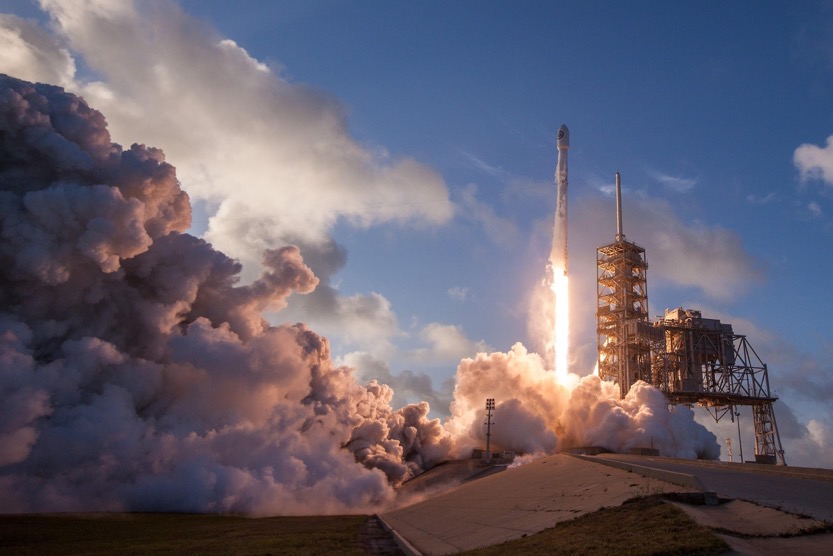 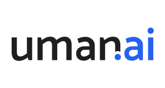 Using AI to develop skills at the pace of disruption
We want teams to do better
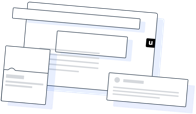 hello@uman.ai   -   www.uman.ai
Trusted by
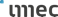 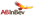 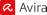 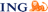 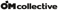 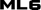 Hi, 
I’m Charles
Engineering Physics @Ghent University

Machine Learning Engineer @ML6

3 years of experience in AI in HR

Founder and technical lead @uman.ai
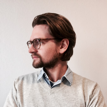 charles@uman.ai
www.uman.ai
+32 4 98 12 99 14
Our journey
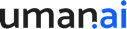 AI-enabledCollaboration
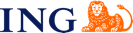 Increase team productivity

Close your digital skills gap

Increase your employee engagement
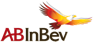 AI-enabledKnowledge sharing
AI enabled, Peer to peer knowledge sharing platform for engineers
AI-enabledTalent Mobility
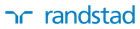 Matching trainees with their next best position based on continuous feedback data
AI-enabled 
Recruitment
Automatic matching of candidates and vacancies
based on deep learning models
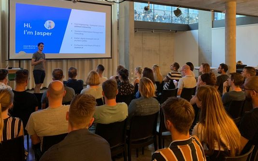 Actively sharing our knowledge along the way
“knowledge is wasted unshared”
“The impact of AI on product development” - UX Beers
checkout presentation
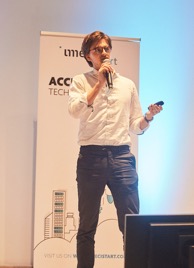 “Upskilling in the future of work” - ICTech day 2019
checkout presentation
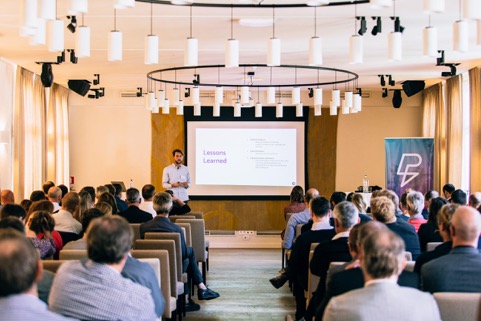 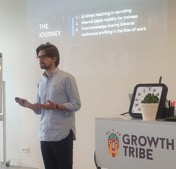 “The journey towards an AI enabled workforce” - Growth tribe amsterdamcheckout presentation
“The impact of AI on effective collaboration” - imec
checkout presentation
BreakingLifetime of skills is decreasing faster than ever
The pace of technological change is becoming exponential
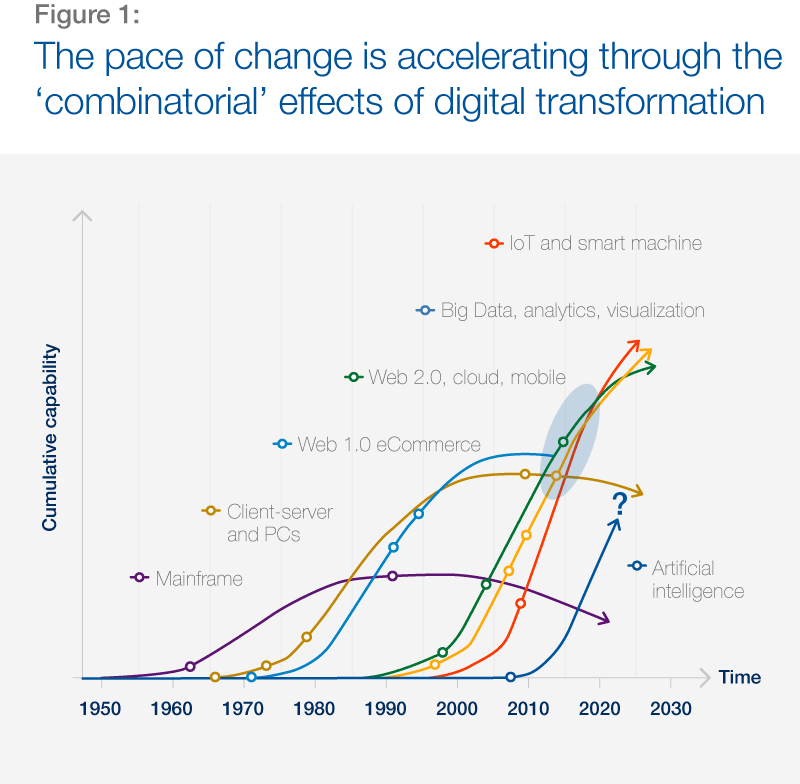 We’re beginning to see the first signs of this happening…
47% of tasks can already be automated with current technology
Source McKinsey
Across all industries
47% of tasks can already be automated with current technology
Source McKinsey
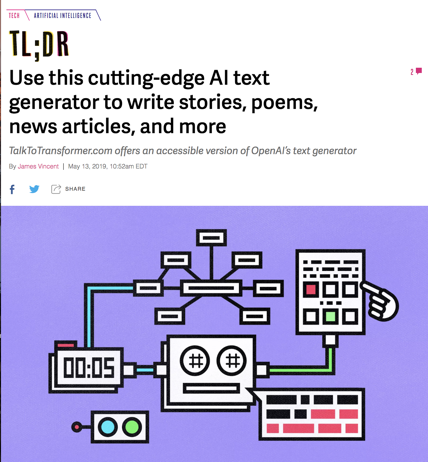 Across all industriesAI generates text automatically - OpenAI GPT2
47% of tasks can already be automated with current technology
Source McKinsey
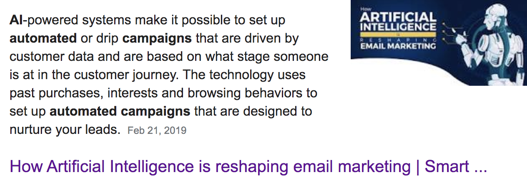 Across all industriesAI automates marketing campaign
47% of tasks can already be automated with current technology
Source McKinsey
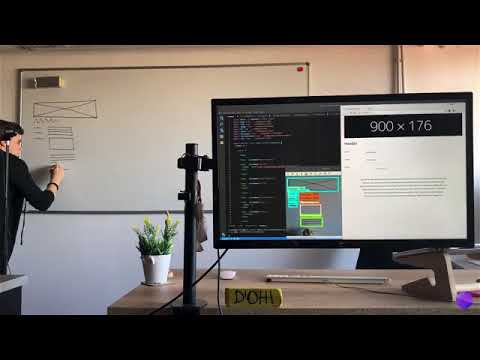 Across all industriesFrom design to functional code
47% of tasks can already be automated with current technology
Source McKinsey
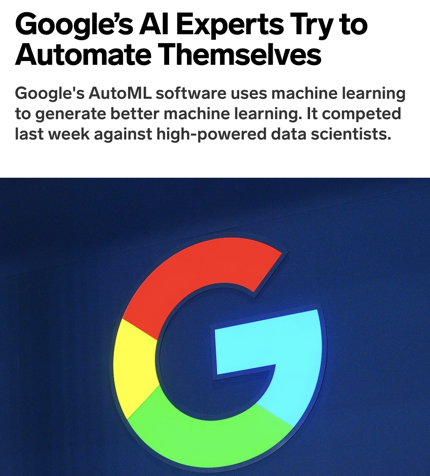 Across all industriesAI trains itself - AutoML
Apr 16, 2019
Can we keep up with the velocity of change
Previous examples all happened in 2019
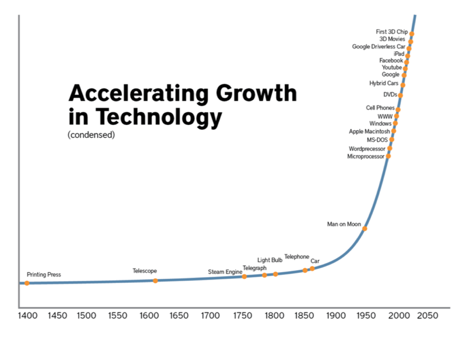 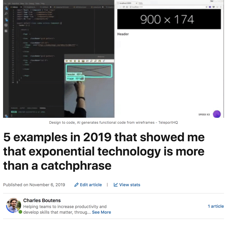 Read the full article here
The impact on your competitive edge
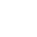 [Speaker Notes: Link to strategic workforce planning]
Customers want your service faster, more convenient & cheaper
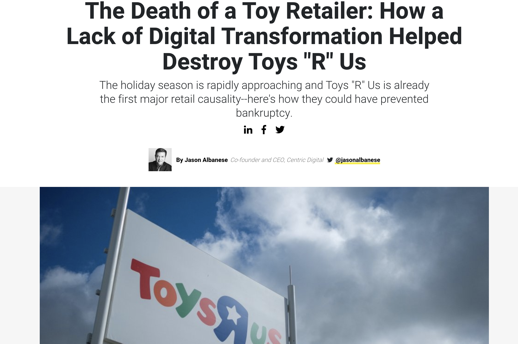 If you can’t deliver, you lose everything
Customers want your service faster, more convenient & cheaper
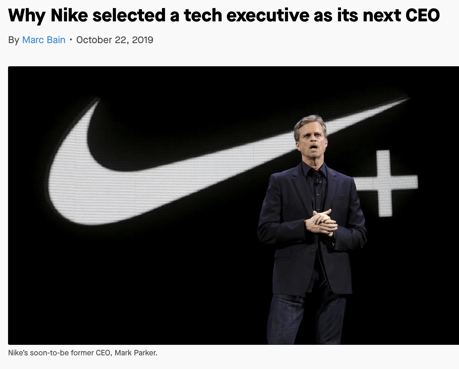 Nike asked themselves

“Are we a shoe company that uses tech, or a tech company that sells shoes?”
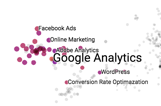 You need digital skills, but they are scarce and expensive
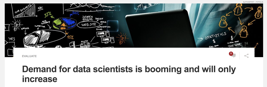 Expensive to recruit
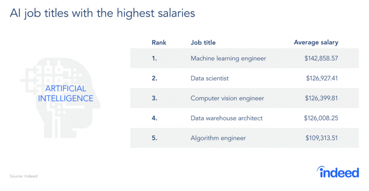 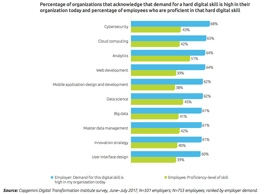 Hard to find
Can you develop employee skills at the pace of disruption?
Source
Can you develop employee skills at the pace of disruption?
Source
Rise of a new technology or trend
Skill 1 becomes commodity
Market demand
Legacy support
Skill lifetime
Skill A
time
Can you develop employee skills at the pace of disruption?
Source
Half-life of a skill is approx. 5 years and decreasing faster than ever
Skill A
Skill B
Skill C
Market demand
Skill lifetime
Skill lifetime
Skill lifetime
time
Today we are at 5 years
You can turn this market volatility into an opportunity
Skill lifetime becomes increasingly shorter 
<5 years atm.
Market volatility
You can turn this market volatility into an opportunity
Skill lifetime becomes increasingly shorter 
<5 years atm.
Speed of activating your workforce towards high demand skill areas
Market volatility + speed
You can turn this market volatility into an opportunity
Skill lifetime becomes increasingly shorter 
<5 years atm.
Speed of activating your workforce towards high demand skill areas
Market volatility + speed = Huge potential
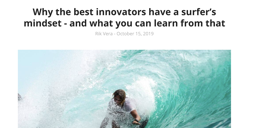 Read the article here
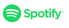 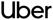 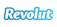 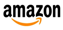 “Digital came in waves and those that spotted the waves, worked hard to get on top and surfed the wave. They are referred to as disruptors.”
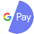 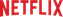 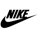 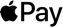 Winning companies ride these waves to optimize generated value
Skill 2
Market demand
Skill 1
Skill 3
time
Winning companies ride these waves to optimize generated value
Spot the trends and upskill your workforce to ride these waves of innovation
Skill 2
Market demand
Skill 1
Skill 3
time
You don’t have to be first to spot the trends...
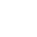 [Speaker Notes: Link to strategic workforce planning]
You have to acquire the right skills faster than your competition
You don’t have to be first to spot the trends...
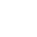 [Speaker Notes: Link to strategic workforce planning]
Why is this so hard today
Sharing of information is inefficient, scattered and temporary
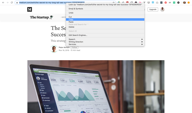 Copy pasting urls
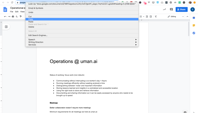 Inefficient
Sharing of information is inefficient, scattered and temporary
Sending emails to yourself
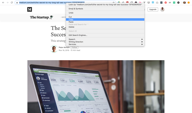 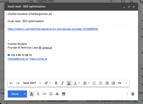 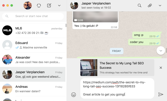 Copy pasting urls
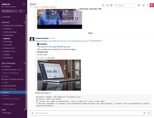 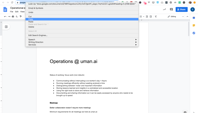 Sharing via chat channels
Inefficient
Scattered
Sharing of information is inefficient, scattered and temporary
Sending emails to yourself
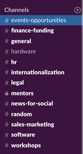 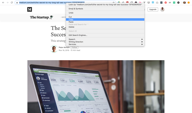 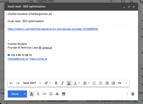 Overloaded messages and emails
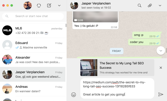 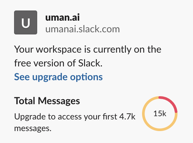 Copy pasting urls
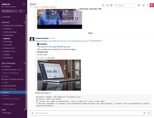 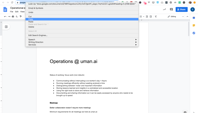 9
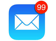 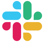 9
9
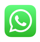 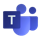 Sharing via chat channels
Inefficient
Scattered
Temporary
Scattered information leads to people reinventing the wheel
Admit it, it’s a habit
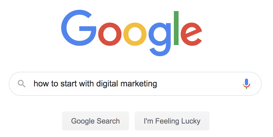 Turn to Google
Scattered information leads to people reinventing the wheel
Admit it, it’s a habit
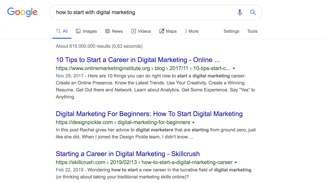 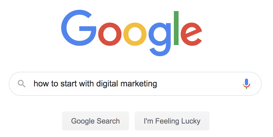 People are using this to solve your customer’s problems
Turn to Google
Scan through results
Scattered information leads to people reinventing the wheel
Admit it, it’s a habit
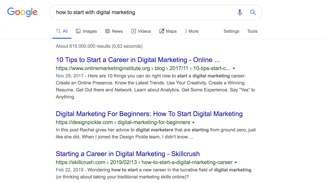 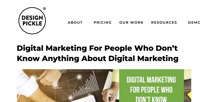 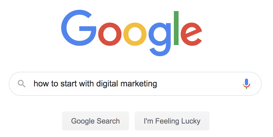 People are using this to solve your customer’s problems
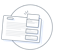 “Use me!!”
Best practice, hidden somewhere in your knowledge base
Turn to Google
Scan through results
Reinvent the wheel
Manual and static skill measuring is hard to make actionable
Manual and finite competency list
Quickly outdated
Lots of work
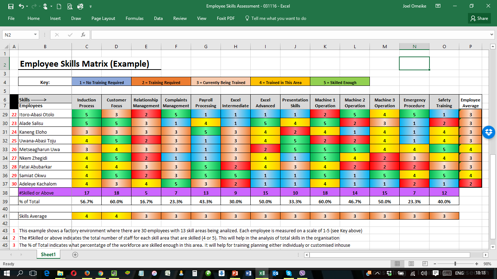 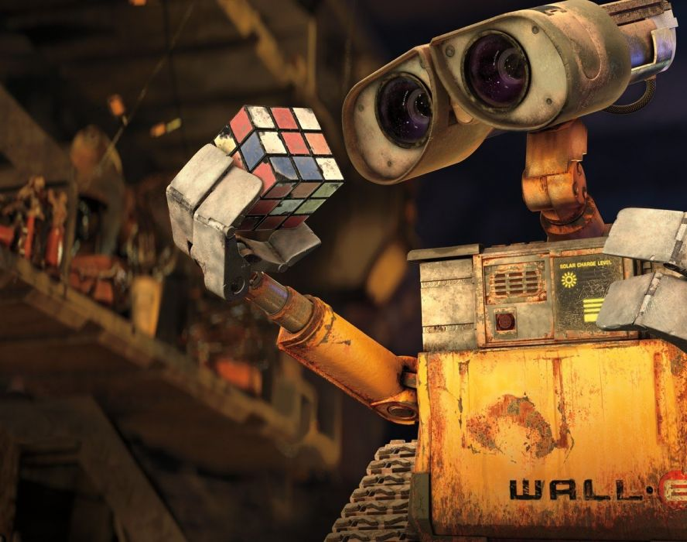 The Challenge
Can we leverage current technologies to enable teams to increase productivity and develop skills that matter
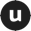 Deep learning at its core
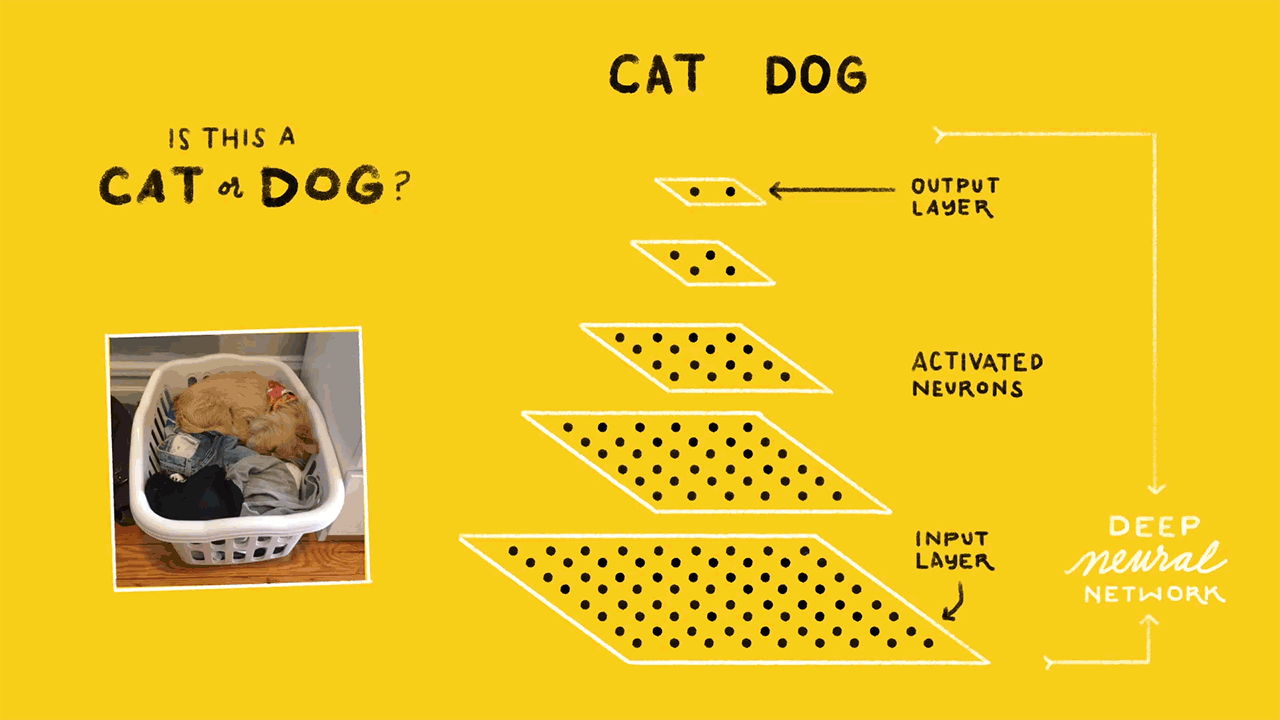 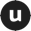 How a neural network “sees”
Simple feature representations
Combine simple features
Complex features
Input
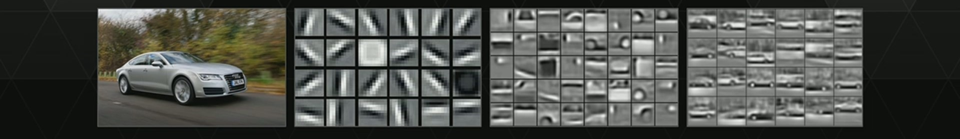 REPRESENTATION POWER INCREASES
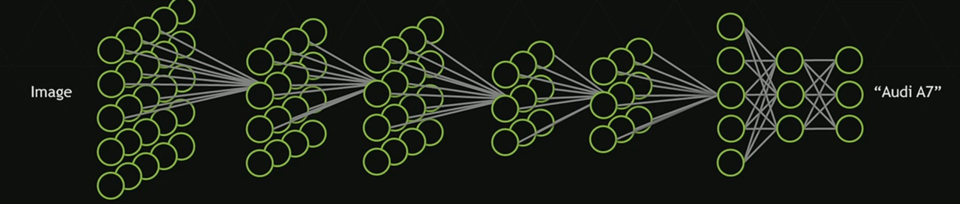 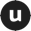 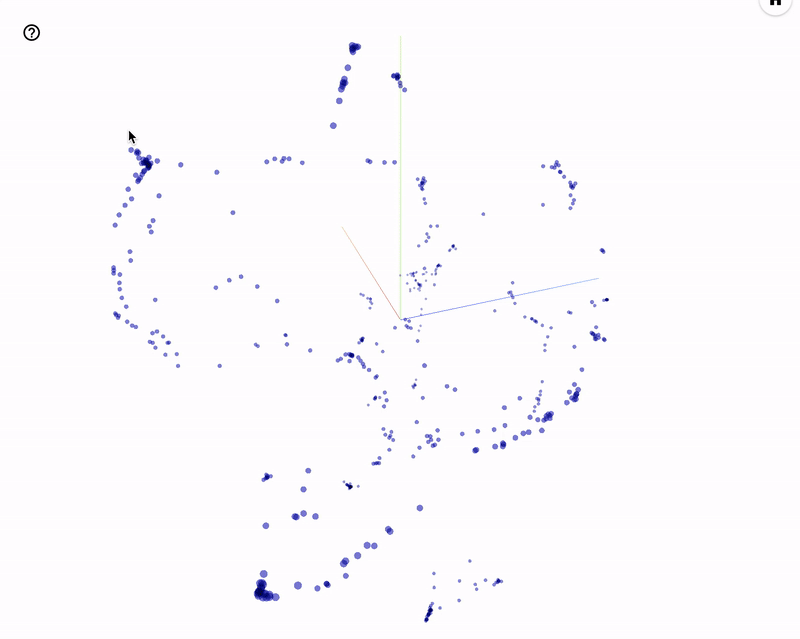 Leverage AI technology
AI powered, organically growing skills engine
Visualize our skills engine
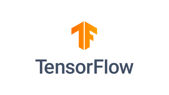 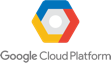 Leveraging Cloud technology
“The future is collaborative, 
and collaboration will move to the browser”
The cloud makes everything accessible in the browser
Browser technology is already drastically improving your productivity
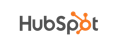 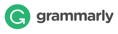 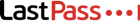 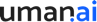 With uman.ai, 
Teams develop skills 
that matter 
on auto-pilot
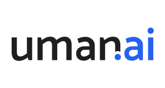 We want teams to do better
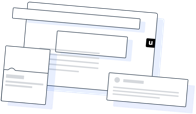 hello@uman.ai   -   www.uman.ai
Trusted by
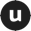 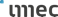 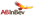 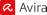 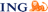 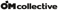 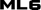 Not another tool, the browser extension works out of the box
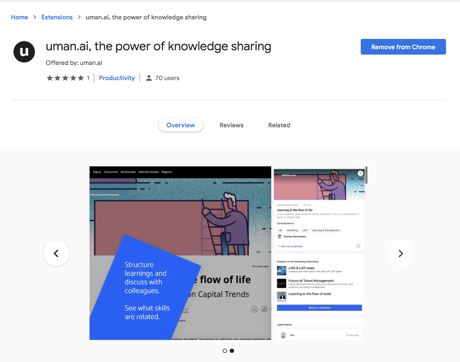 Works in your browser of choice
works of the shelf
No integrations required
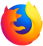 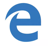 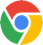 The easiest way to share information & insights
Save with the push of a button
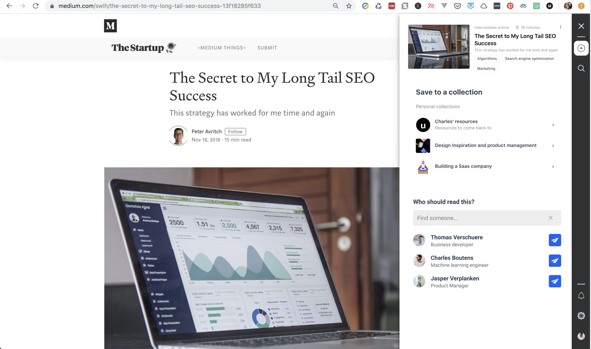 The easiest way to share information & insights
Save with the push of a button
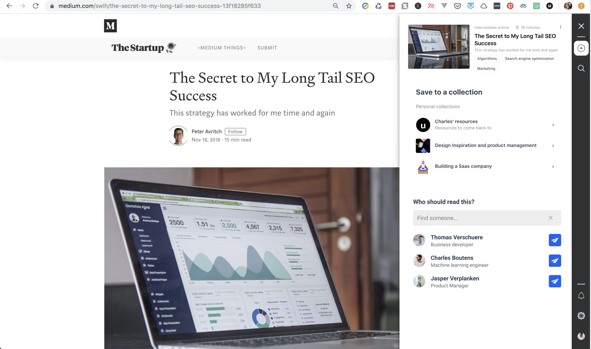 auto-tagged
The easiest way to share information & insights
Save with the push of a button
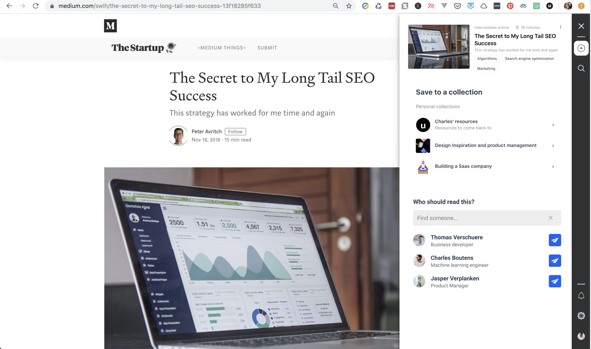 auto-tagged
Save for later
The easiest way to share information & insights
Save with the push of a button
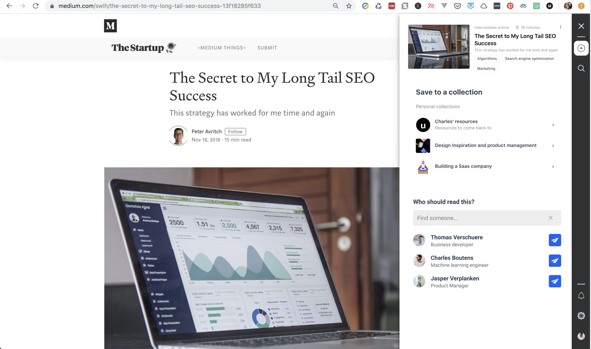 auto-tagged
Save for later
Share with recommended people based on their interests
Full contextual collaboration, where and when it matters
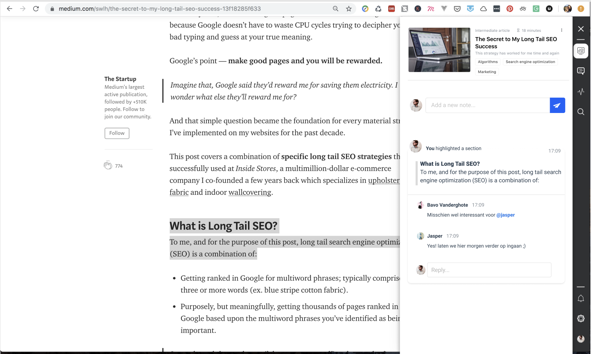 Leave a note for your future-self and others
Highlight relevant snippets
The right piece of knowledge in your flow of work
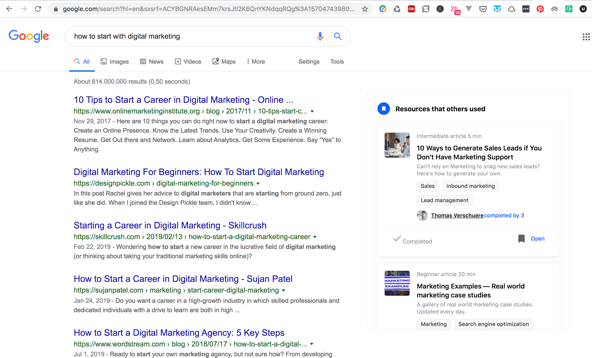 We don’t change habits
Enrich any search engine with company content
Works in any search engine
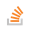 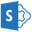 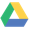 ...
Skill progression is automatically measured in real time
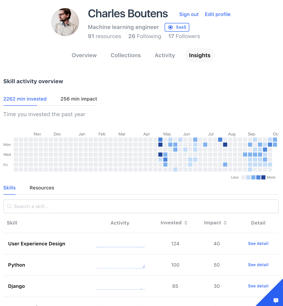 Individual skill progression
Offered as an API to integrate in your current processes
Skill progression is automatically measured in real time
Aggregated over team
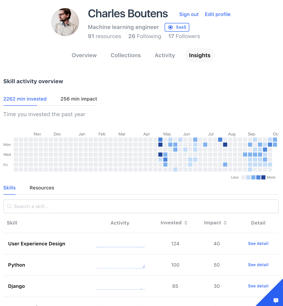 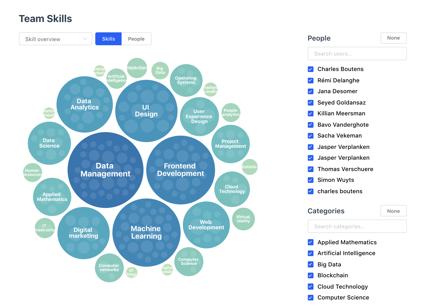 Individual skill progression
Aggregated over skill clusters
Offered as an API to integrate in your current processes
Above and beyond GDPR compliant
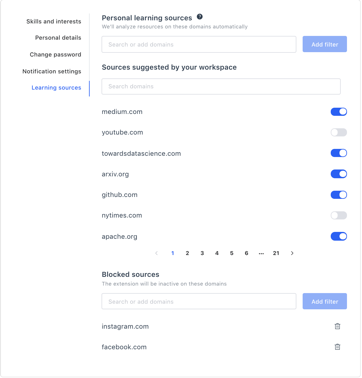 We only store metadata when you visit a white-listed domain
Browser extension can be snoozed or disabled, at any time
Fully personalizable whitelist
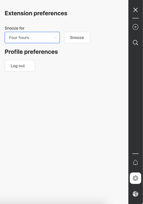 Whenever works for you
AI powered, organically growing skills engine
Visualize our skills engine
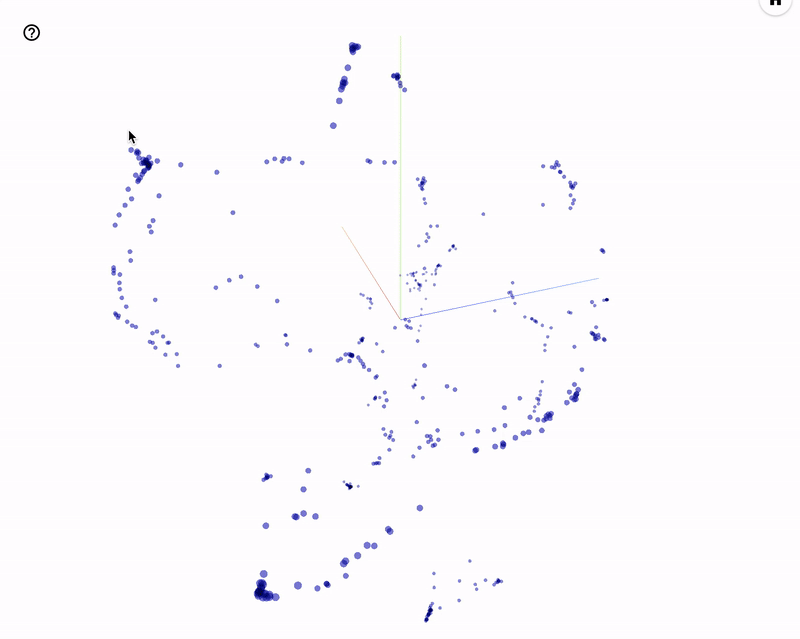 Personalized & contextual recommendations
Automatic skill measuring

Skill & profile matching
Every time a new skill is added our AI skills engine learns this skill and adds it to its skills vocabulary.
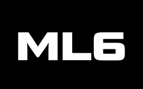 Client story
Fast growing
AI consultancy firm
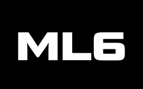 Fast growing AI consultancy firm
ML6 is a fast growing AI consultancy firm — with main offices in Ghent, Amsterdam, Berlin and London. With the rising market demand for machine learning and data processing expertise, the team grew rapidly from 5 people to over 60 in only 2 years time.
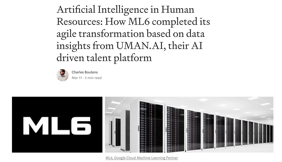 Checkout this blogpost on the ML6 case
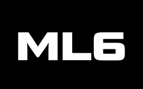 Fast growing AI consultancy firm
ML6 is a fast growing AI consultancy firm — with main offices in Ghent, Amsterdam, Berlin and London. With the rising market demand for machine learning and data processing expertise, the team grew rapidly from 5 people to over 60 in only 2 years time.
How were they able to grow so fast?
Spot technology trends
Continuously upskilling high potential graduates to these high valuable skills
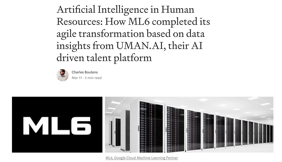 Checkout this blogpost on the ML6 case
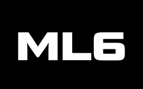 Fast growing AI consultancy firm
ML6 is a fast growing AI consultancy firm — with main offices in Ghent, Amsterdam, Berlin and London. With the rising market demand for machine learning and data processing expertise, the team grew rapidly from 5 people to over 60 in only 2 years time.
How were they able to grow so fast?
Spot technology trends
Continuously upskilling high potential graduates to these high valuable skills
→ great employer brand (continuous instream of great talent)
→ high workforce market value
→ digital innovator brand
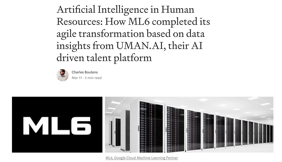 Checkout this blogpost on the ML6 case
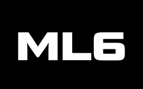 How they ride the waves of innovation
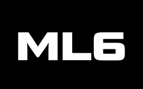 How they ride the waves of innovation
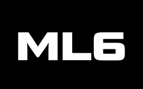 How they ride the waves of innovation
This is the core of your business
Matthias Feys - CTO @ML6“After reaching the mark of 30 consultants, I was continuously thinking about how to scale this process in order to keep our edge.”
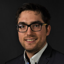 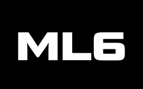 Solution for cost effective upskilling at scale
Solution:
Effective sharing via browser extension in the flow of work
Effective learning, personalized content in the flow of work
Automatic skills mapping, realtime skills data showing progress
Key Results - after 1 month
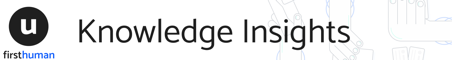 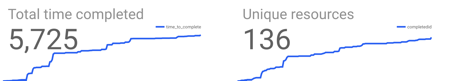 Matthias Feys - CTO @ML6“I can see from the data insights who is working on which skills in real-time! We’re starting to notice how our time to develop new skills is drastically reducing.”
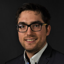 Key takeaway
The impact of AI is not dependent on the type of algorithm nor the technology stack.
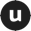 Key takeaway
The impact of AI is not dependent on the type of algorithm nor the technology stack.


You have to fully understand the business problem you are trying to solve, and see where AI technology can be leveraged.
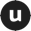 Thank you
Get in touch
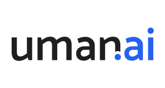 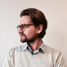 Develop skills that matter, on auto-pilot
Charles Boutens
Founder & Technical lead
charles@uman.ai
www.uman.ai
Get started